孔子说：“人而无信，不知其可也。”一个人如果没有了诚信，不知道他还能做什么。同学们，你们在生活中有面临过关于诚信的两难选择吗？你们又是怎么做的呢？
今天，我们就去看看小时候的宋庆龄在是否守信之间是怎样选择的！
人教版  语文  四年级  下册
21  我不能失信
宋庆龄（1893年－1981年），是已故中国革命家及中华民国国父孙中山的第二任妻子。1927年11月1日，宋庆龄等成立国民党临时行动委员会。 1938年6月14日，宋庆龄在香港发起成立保卫中国同盟。1981年5月16日，全国人大常委会决定授予宋庆龄“中华人民共和国名誉主席”称号。1981年5月29日20时18分，宋庆龄在其北京寓所病逝，享年88岁。
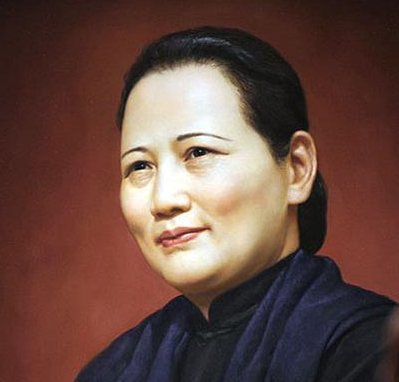 朗读课文 扫清障碍
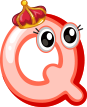 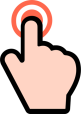 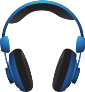 pàn
qìng
yào
我会认
照耀
盼望
宋庆龄
qiàn
dié
道歉
叠花篮
识字方法
加一加： 广+大=庆     目+分=盼
         兼+欠=歉
猜谜语：“鸦背夕阳红”谜底是“耀”。
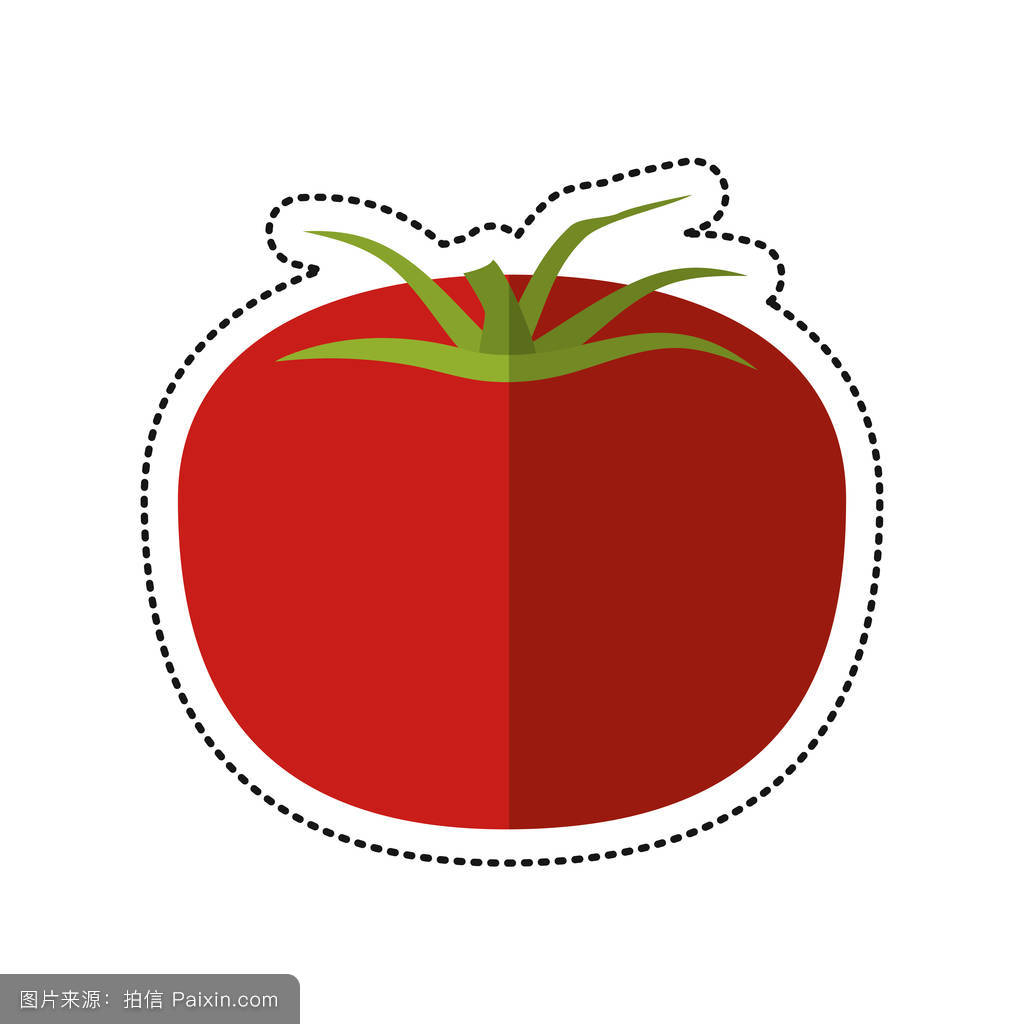 祝
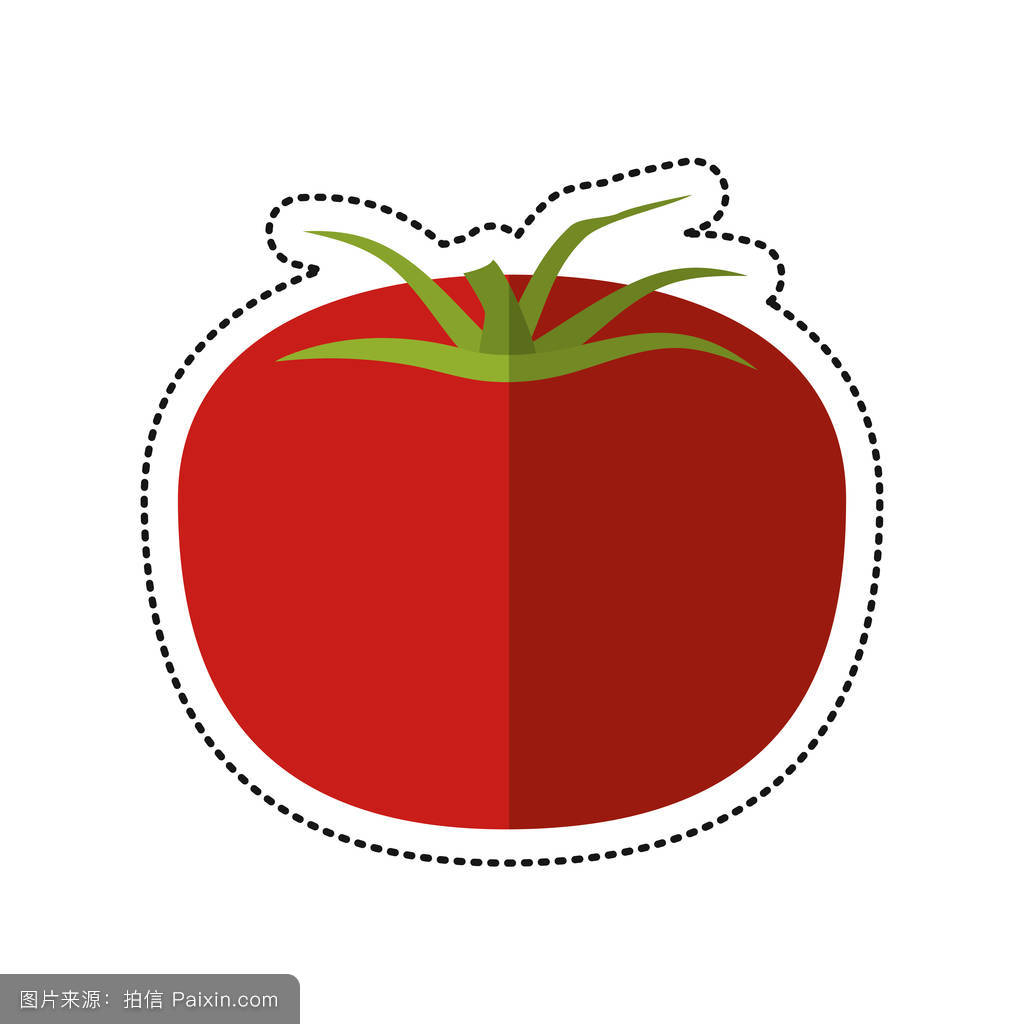 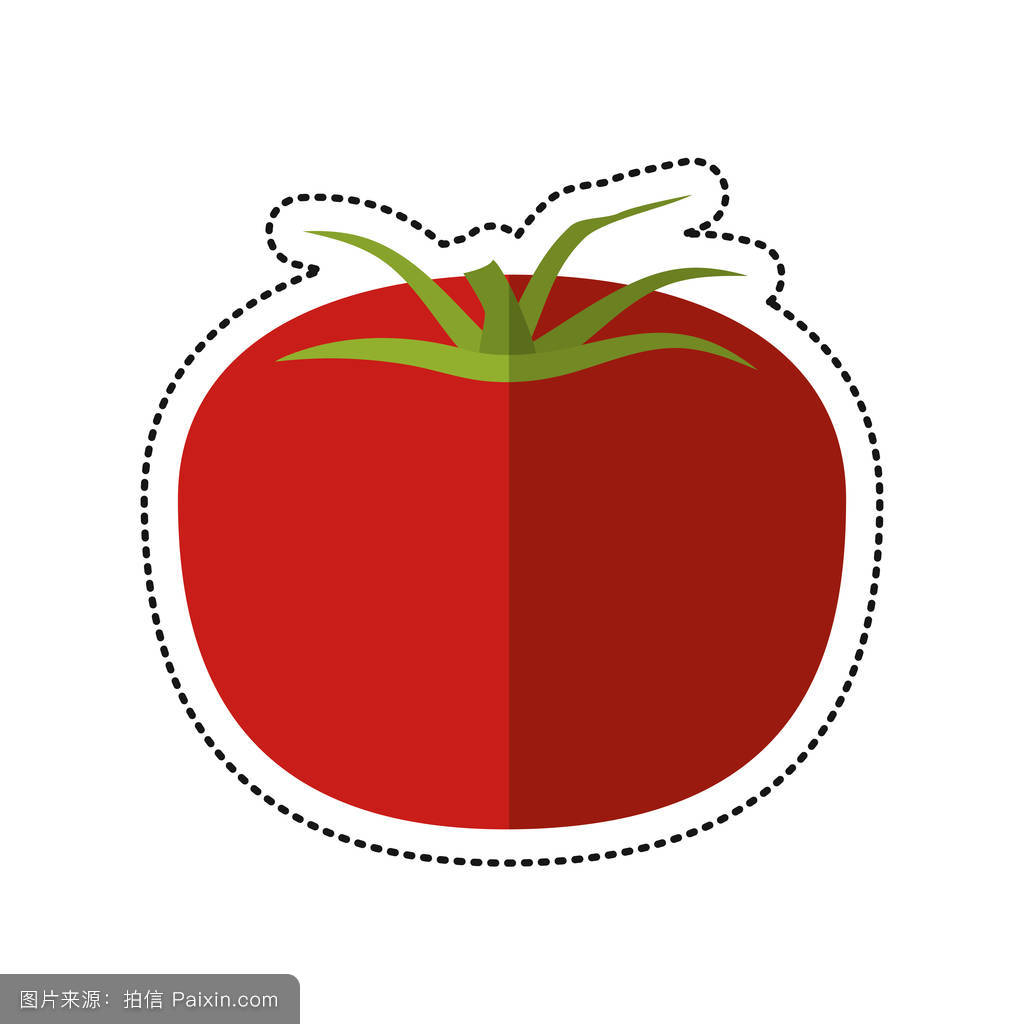 词
眼
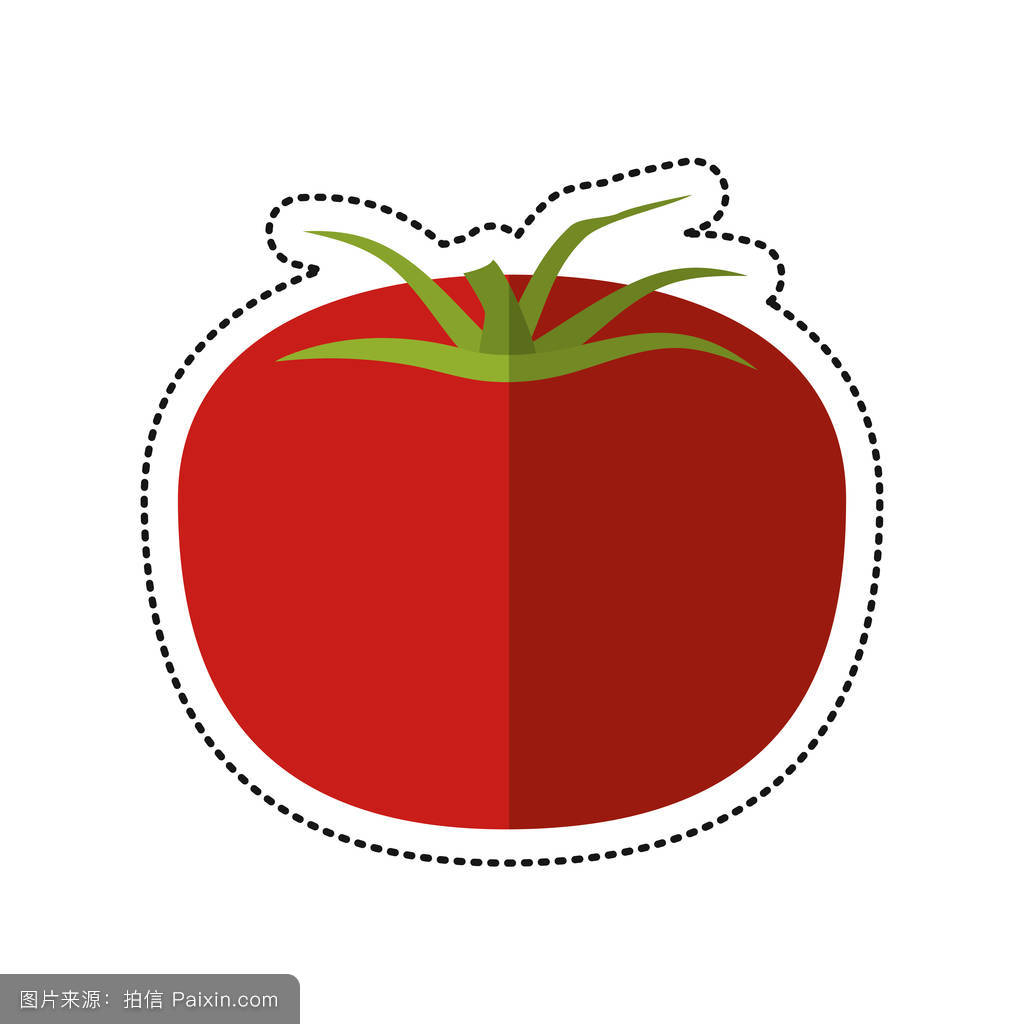 望
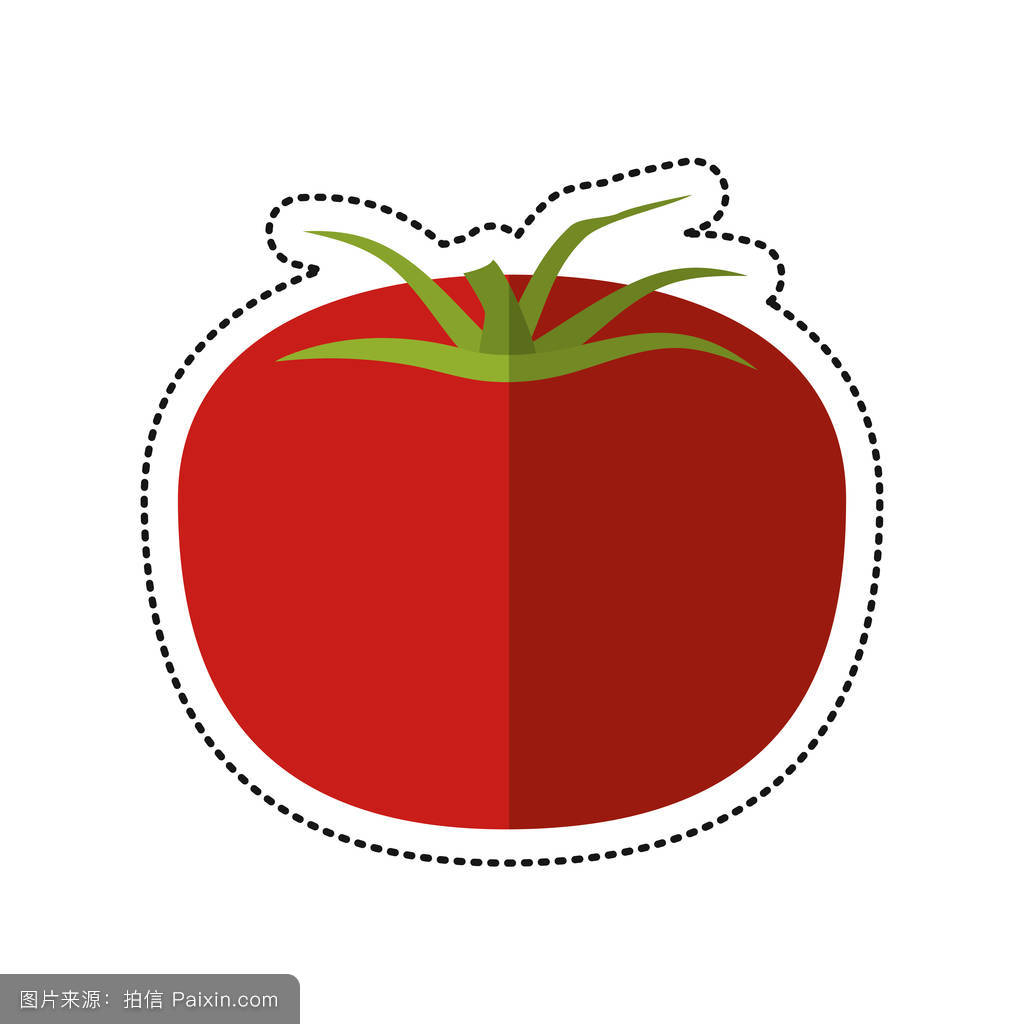 歉
识字游戏
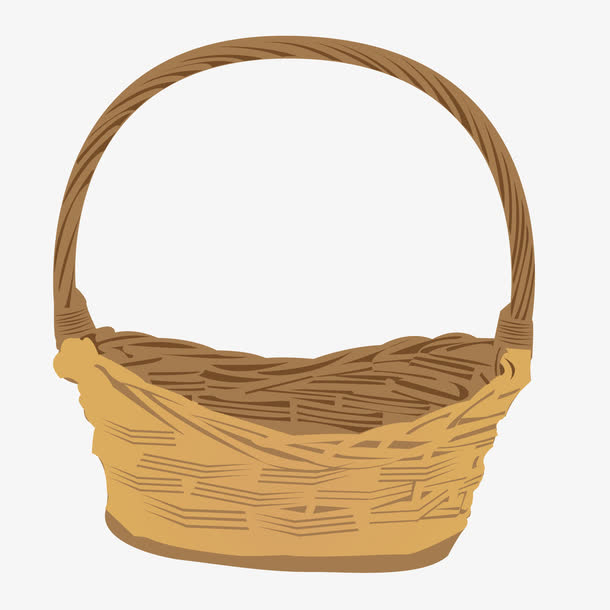 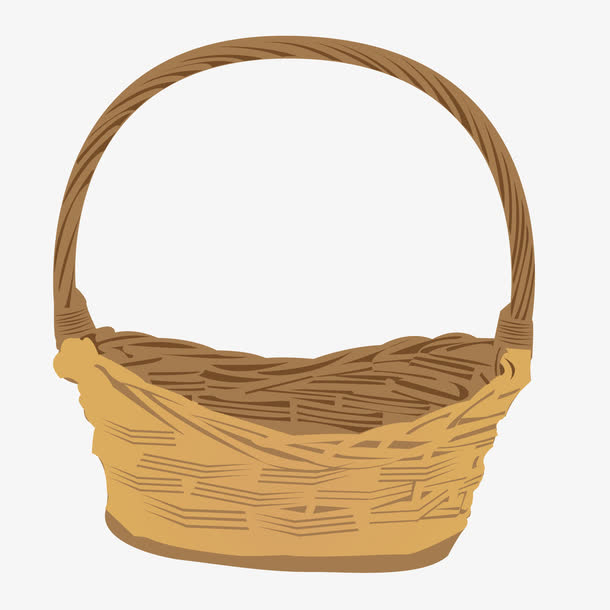 耀
庆
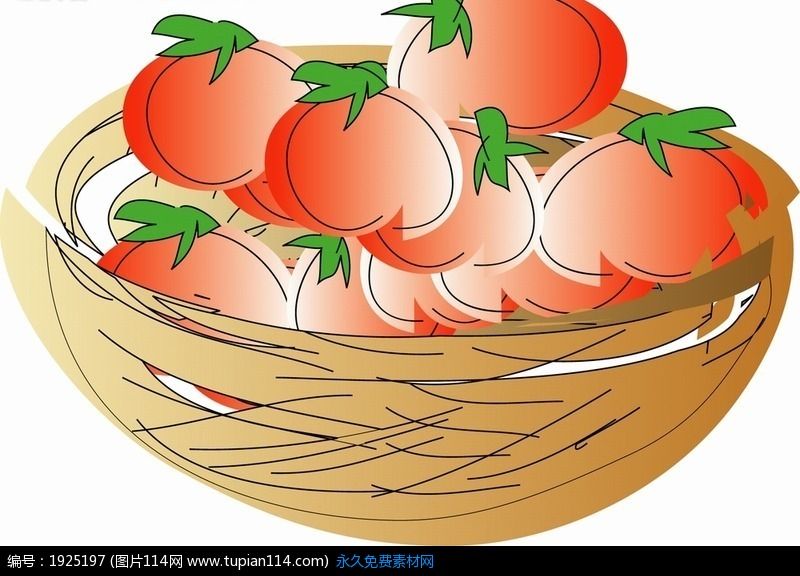 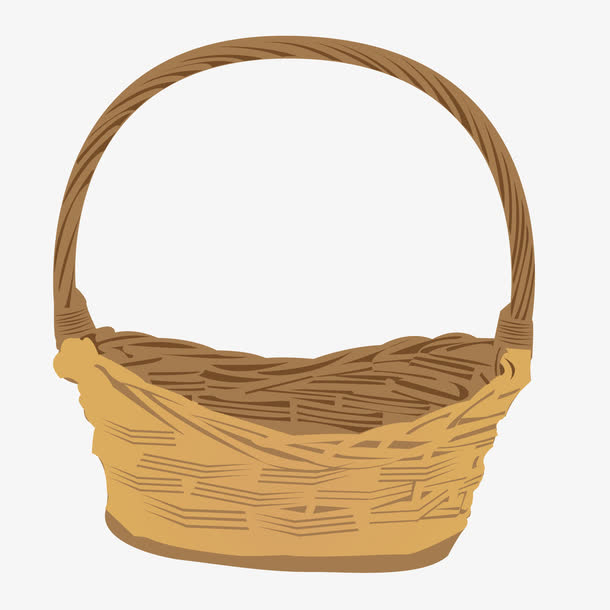 叠
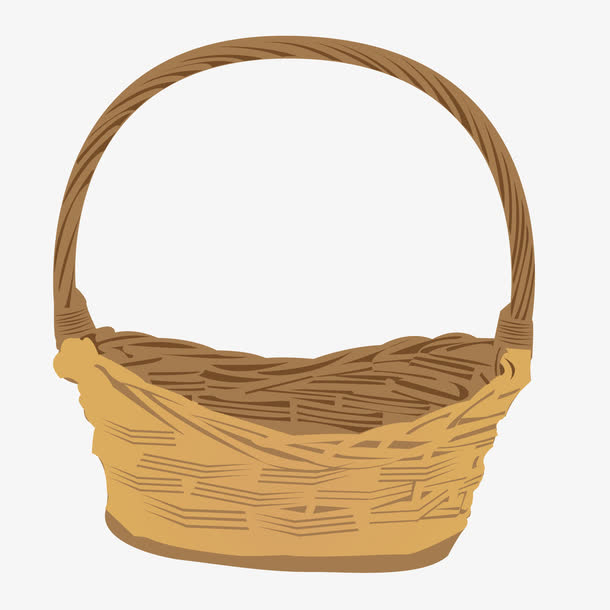 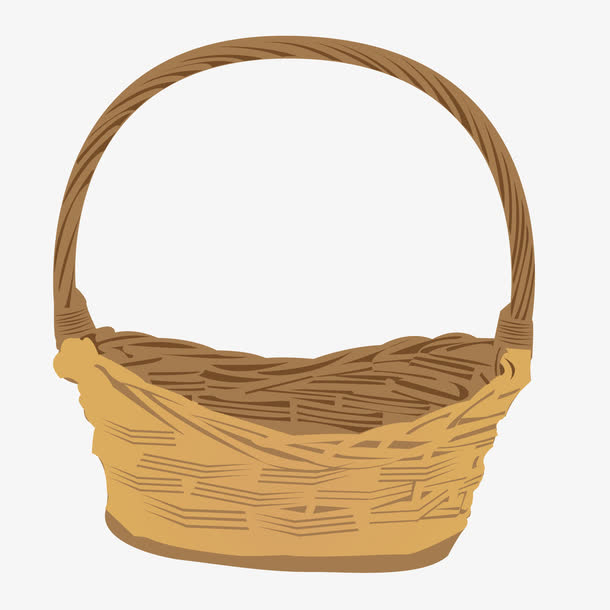 道
盼
词语解释
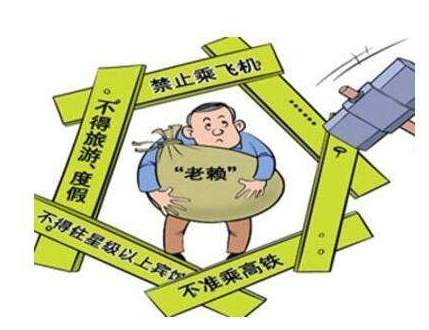 失信：违背协议或诺言，丧失信用。
做人要讲诚信，不能失信。
道歉：为不适当或有危害的言行承认不是;承认使人委屈或对人无礼，同时表示遗憾。
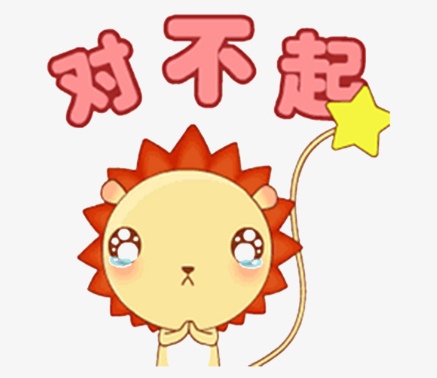 你把同学撞倒了，你要去道歉。
整体感知
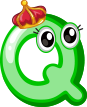 自由朗读课文，说一说课文主要讲了一件什么事？
课文讲一个星期天，宋耀如一家(    )到一位(    )家去，二女儿宋庆龄(        )。她突然想起今天上午（               ），爸爸妈妈都劝她(        )，
但她为了(     )还是(         )，履行了自己的诺言。
准备
朋友
也很想去
改天再教
要教小珍学叠花篮
守信
留了下来
互动课堂
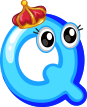 默读课文，说说宋庆龄遇到了一个怎样的选择？
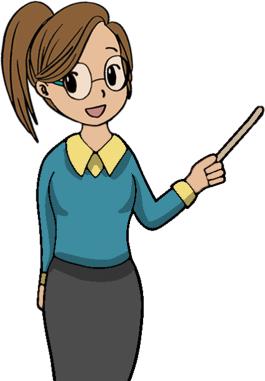 这句话是在什么情况下说的？
“爸爸，我昨天和小珍约好了，今天他来我们家，我教她叠花篮。”宋庆龄说。
宋庆龄面临的选择是和小珍叠花篮与去伯伯家冲突了，因此才跟爸爸说，不去朋友家了。
宋庆龄是怎么做的？从哪些地方可以看出她是个守信的孩子? 把能反映宋庆龄守信的语句找出来。
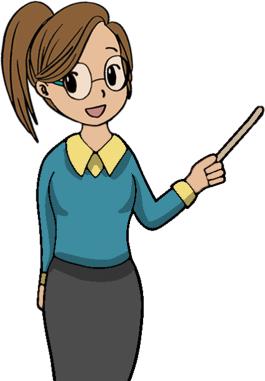 说明什么？
爸爸劝说后：
正当爸爸拉起庆龄的手就要走的时候，庆龄又一次想到了小珍，连忙说——“不行!不行!小珍来了会扑空的，那多不好啊!”庆龄边说边把手抽回来。
说明宋庆龄态度很坚决！
怎样理解宋庆龄的话？
妈妈劝说后：
“不，妈妈。如果我忘记了这件事，明天可以向她道歉，可是我并没有忘记，我不能失信啊！”
从这句话中可以看出，宋庆龄是一个非常诚实，守信的人，自己没有忘记并且记住的事情，是一定会信守承诺的。
再读课文最后一段，说说宋庆龄为什么这么做？
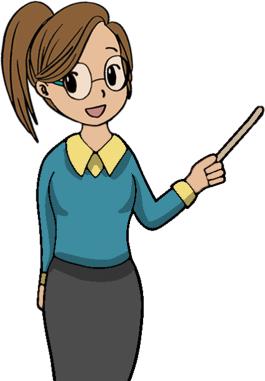 你认为宋庆龄的做法对吗？为什么？
妈妈心疼地说：“我的女儿一个人在家，该多没意思啊！”庆龄仰起脸回答道：“一个人在家，是很没劲。可是，我并不后悔，因为我并没有失信。”
宋庆龄的做法是对的，她是在坚持正确的做法，不能因为一些诱惑或原因，而失去自己的初衷，正确的事情，我们要坚持，做的问心无愧，坦坦荡荡。
说一说：学完课文，你觉得宋庆龄为了守约放弃出行值不值得？如果你遇到这种情况，你会怎么做？
我认为宋庆龄为了守约放弃出行是值得的，因为诚实守信是一个人应有的道德水平，如果我遇到这种情况，我也会像宋庆龄一样去做。
结构梳理
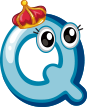 童年的水墨画
宋庆龄一家要去朋友家
我不能失信
诚实守信
宋庆龄很想去，但有约在先
没有后悔
主题概括
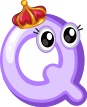 课文讲了一个星期天，宋耀如一家准备到朋友家去，二女儿       也想去。她突然想起今天上午要               ，爸爸妈妈都劝她         ，但她为了      还是留了下来，履行了自己的诺言。
宋庆龄
教小珍叠花篮
改天再教
守信
拓展延伸
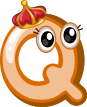 社会主义核心价值观：爱国  敬业  诚信  友善
关于守信的名言警句：
1.人而无信，不知其可也。 ———孔子 2. 走正直诚实的生活道路，定会有一个问心无愧的归宿——高尔基 3.小信诚则大信立——韩非子 4.老老实实最能打动人心。 ———莎士比亚 5.人背信则名不达——刘向
课堂练习
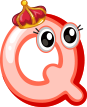 一、选字填空。
耀 要 药   闪（   ）   （   ）品   只（   ） 
盼 畔 判   湖（   ）     企（   ）  （   ）断
歉 欠 纤   （   ）钱   （   ）夫   道（   ）
耀
药
要
判
盼
畔
纤
歉
欠
二、用线把下面的词语恰当的连起来。
尖尖的               眼睛                   
   红红的               嘴巴
   耐心地                孩子  
   守信用的             等待
三、我能把下面的话补充完整。
1.宋庆龄是                             。
2.可是我没有忘记，我                 啊！
守信用的孩子
不能失信
四、联系生活实际，说说你对“一个人在家是很没劲，可是，我并不后悔，因为我并没有失信。”理解。
示例：生活中，我和朋友之间也会一些约定，也会有不能及时履行约定的事情发生，自己会是给坚守承诺的人，不管对方能不能及时履行约定，要做个“说到做到”的人。